An average-case lower bound against ACC0
Igor C. Oliveira
University of Oxford
Joint work with  Ruiwen Chen  and  Rahul Santhanam
1
Context and Background
2
Establish unconditional lower bounds on the complexity of computations.
Hartmanis-Stearns (1965):  If a < b,  Turing Machines running in time O(nb) can solve more problems than TMs running in time O(na).
Baker-Gill-Solovay (1975):   High-level techniques such as simulation and diagonalization alone cannot separate classes such as P and NP, etc.
It seems that we need to understand low-level details of computation to make progress…
3
Circuit Complexity
V
V
V
V
V
V
V
V
V
V
V
V
V
V
V
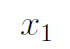 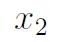 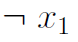 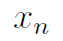 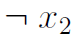 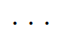 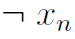 ▶  Defined by a DAG,  internal nodes labelled by  AND / OR.
▶  A Boolean circuit computes a function  f: {0,1}n to {0,1}  in the natural way.
▶  Parameters of Interest:  SIZE (number of gates)  and  DEPTH (longest path).
4
Remarks
Algorithms running in time t  provide circuits of size poly(t).
Shannon (1949):  Random function requires circuits of size 2n/poly(n).
Interested in lower bounds for  “explicit”  functions/problems.
Extremely hard to understand circuits: 
	Bit-level manipulation of objects brings unexpected power and hides mathematical structure.
5
Lower bounds in Circuit Complexity
Size Bound
Best known explicit size lower bound for a given depth.
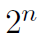 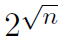 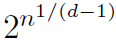 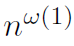 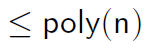 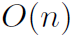 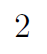 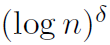 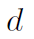 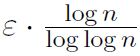 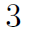 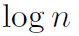 Depth
6
A long gap
▶  Results in the graph obtained < 1990  (Ajtai, Furst-Saxe-Sipser, Yao, Hastad)
Lots of research and important results since 90s  (time-space trade-offs,  branching programs, k-clique, algebraic models, MA/1, etc.)

But in the direction of super-poly lbs against stronger boolean circuit classes, large hiatus.
▶  “Natural proofs” barrier (Razborov-Rudich, 1997) at depth > log n/ log log n.
▶  Subsequent research identified “minimal obstruction” to stronger results, i.e.,
hard subclasses of circuits of depth << log n/ log log n.
7
A frontier: ACC0 circuits
V
V
V
V
V
V
V
V
V
V
V
V
depth
ACC = Alternating (i.e. “OR/AND”) Circuits with Counting
O(1)
Modular gate MOD[m]
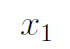 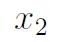 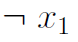 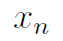 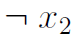 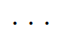 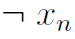 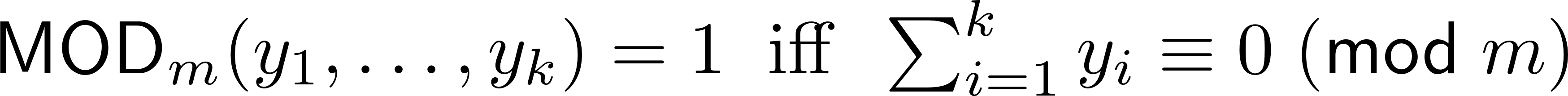 For m that is a prime power, strong lower bounds by Razborov, and Smolensky (1987).
Understanding power of circuits with  MOD[6]  gates remains a major challenge!
8
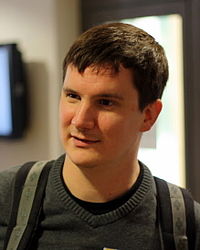 Williams’ Algorithmic Method
Williams (2010):  To prove lower bounds against circuit class C, enough to develop 
SAT algorithms for C-circuits.
Sufficient to design “non-trivial” algorithm: 
	running time  <<                   for every fixed k.
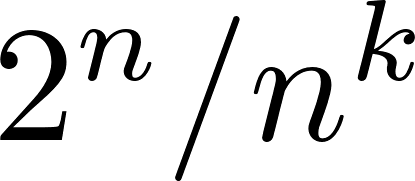 Williams (2011):  NEXP (nondeterministic exponential time) is not contained in ACC0.
Hierarchy Thm + …
ACC0-SAT using known results about structure of ACC0 circuits.
New technique  +  Progress on lower bounds for stronger circuit classes.
9
Main drawbacks of Williams’ Thm
▶   Worst-case  vs.  Average-case Lower bounds:
Williams’ proof  only gives a worst-case lower bound:  
	Language in NEXP  such that every poly-size ACC0 circuit  fails on some input.
Average-case lower bound:
	Any small circuit is correct only on a  ½ + o(1)  fraction of  n-bit inputs
Average-case hardness is a requirement for Cryptography, and has applications in other areas such as Derandomization.
10
Main drawbacks of Williams’ Thm
▶  Notion of explicitness is very weak:  hard problem lies in NEXP.
P   ⊆   NP   ⊆   PH   ⊆   PSPACE   ⊆   EXP   ⊆   NEXP
▶  Most existing lower bounds in circuit complexity are for functions in P or NP.
Desirable to get ACC0 lower bounds for EXP or at least 
for classes believed to collapse to EXP.
11
Formal statement of results
						+  discussion
12
1.  Average-case lower bound  (Main Result)
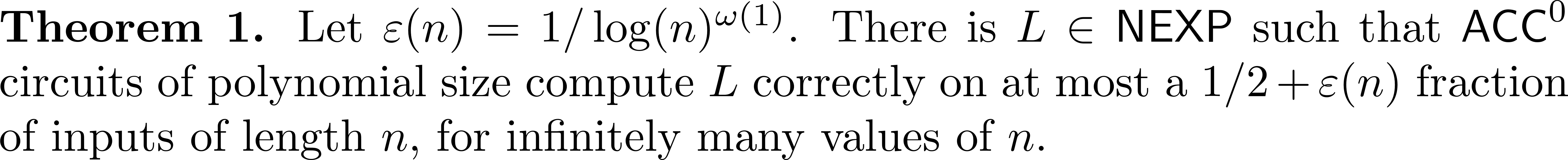 For a hard language in ENP, we can take
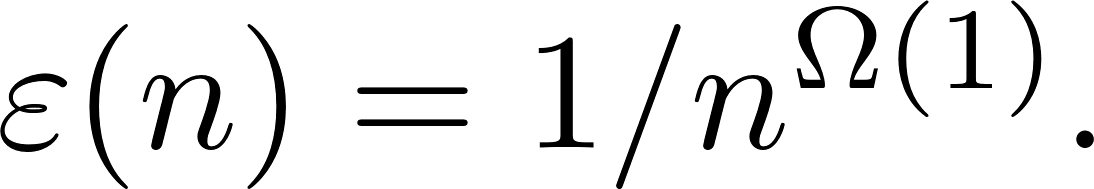 13
Towards more explicit lower bounds?
▶  We would like to get lower bounds for more explicit functions than NEXP (second drawback).
▶  In 2017,  Oliveira and Santhanam proposed an analogue of Williams’ program for lower bounds that relies on  LEARNING ALGORITHMS  instead of  SAT ALGORITHMS.
LEARNING  gives lower bounds for randomized exponential time classes such as BPEXP and REXP.  Under standard assumptions, such classes collapse to EXP.
14
Learning Algorithms
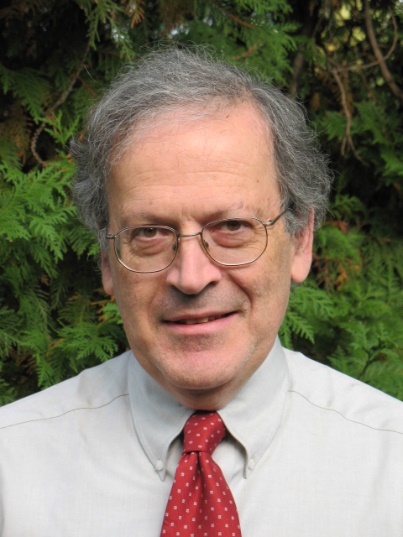 Uniform Distribution,  Randomized,  Membership Queries.
PAC
ε:  “Accuracy Parameter”.
(unknown) f  in C
δ:  “Confidence Parameter”.
Oracle Access
Goal:

Output with probability > 1 - δ a  (general) circuit h such that

Prx[ h(x) = f(x) ] > 1 - ε.
Learning Algorithm  Af
Runs in time: 
	tA(n, size(f), 1/ε, 1/δ)
15
Some learning algorithms
?
16
2.  Learning Approach to ACC0 Lower Bounds
No Hierarchy Thm …
Definition.  “Non-trivial learning algorithm”:  Runs in time <<  2n/poly(n).
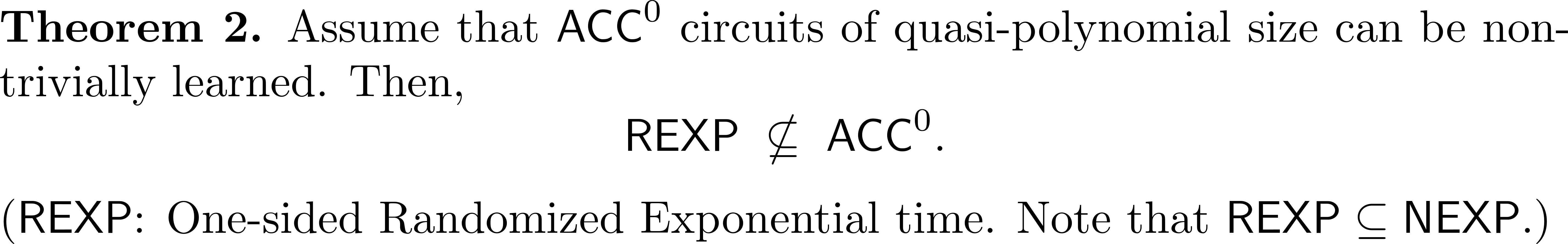 ▶  Argument combines techniques from Williams (2011, 2013) and Oliveira-Santhanam (2017).
17
Some open problems
▶ Stronger average-case lower bounds for NEXP:

	<  ½ + 1/poly(n)  for every polynomial  (open even for AC0[2])

▶  (worst-case) Lower bounds against ACC0 for functions in EXP.

▶  Are ACC0 circuits learnable in non-trivial time?
(Satisfiability can be solved in non-trivial time)
Thanks / Gracias / Obrigado!
18
Overview of the average-case lb

(main ideas)
19
Worst-case to average-case:	A standard approach, and how it can fail
Williams’ worst-case lower bound proof doesn’t seem generalizable to average-case.
Transforms a function that is worst-case hard against C
Into a function that is average-case hard against C.
Hardness Amplification:
Sudan-Trevisan-Vadhan (2001): 
view f as a string, use  (local-list-decodable)  error-correcting codes:
f     g = Encode(f)
Error rate close to 1/2
▶  A  circuit  Dg  approximates  g                         construct a circuit  Df  that computes  f
20
Obstacle 1. (“Psychological Barrier”) 
It is known that “Black-box hardness amplification proofs require MAJ gates” (Shaltiel-Viola 2010).
Often conjectured that ACC0 cannot compute Majority.
We explore that our                                        is not too small  (connected to parameters of the code).
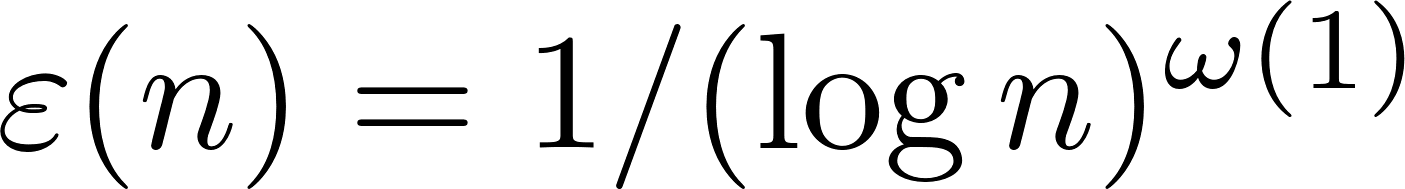 Construction of codes where fan-in of MAJ gates in decoder has good dependence on            is known  (Goldwasser et al. 2007, Gutfreund-Rothblum 2008).
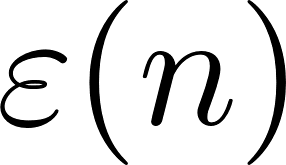 21
Obstacle 2.  Applying error-correcting code to  f in NEXP  does not provide  g in NEXP  
(NEXP is not known to be closed under complement)
We use instead a more recent work of Williams (2013) showing that
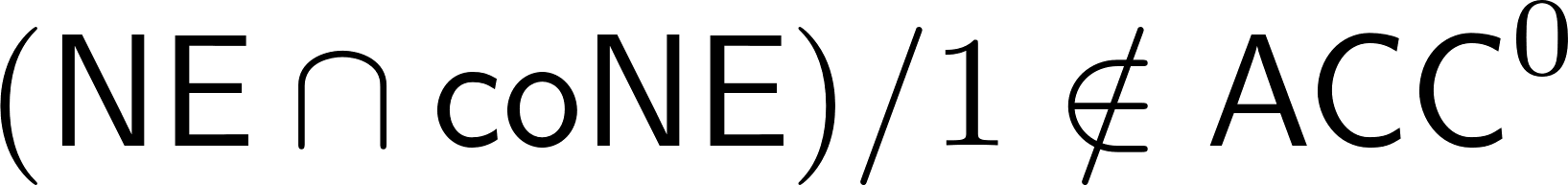 Hardness amplification starting from a hard function f in 



Possible to argue that g = Encode(f) is in
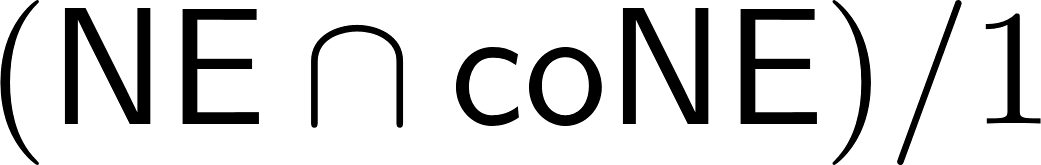 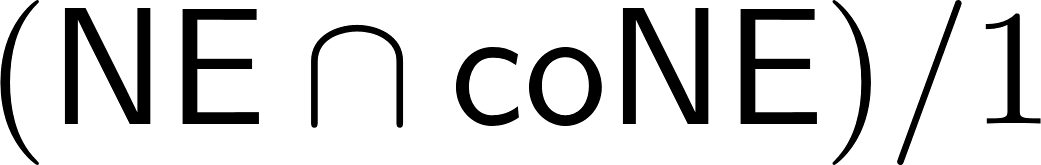 22
A final difficulty:

These ideas give a hard-on-average function computable with one bit of advice.
▶   A careful advice elimination argument allows us to complete the proof:
There is h in NEXP such that h is  ½ + eps(n)  average-case hard against ACC0.
23